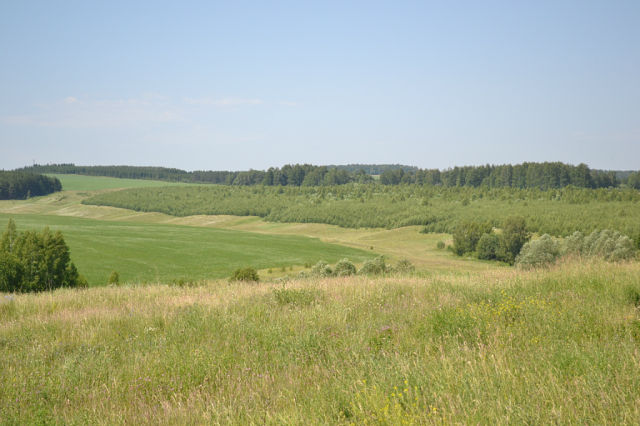 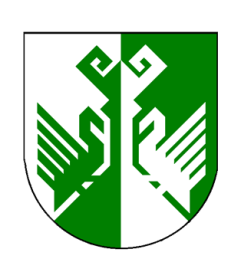 БЮДЖЕТ ДЛЯ ГРАЖДАН
Итоги  исполнения 
 бюджета
муниципального  образования
"Сернурский  муниципальный  район"
за  2017 год
Бюджет  муниципального образования"Сернурский муниципальный район"на 2017 год
УТВЕРЖДЕН:
        Решением Собрания депутатов муниципального образования «Сернурский муниципальный район» от 21 декабря 2016 года № 150.
ВНЕСЕНЫ ИЗМЕНЕНИЯ И ДОПОЛНЕНИЯ:
    Решениями Собрания депутатов муниципального образования «Сернурский муниципальный район» от:
22 февраля 2017 года №163, 05 апреля 2017 года № 168, 17 мая 2017 года №171, 04 июля 2017 года №172, 26 июля 2017 года №181, 13 сентября 2017 года №187, 22 ноября 2017 года 195, 28 декабря 2017 года №208.
Основные характеристики 
бюджета Сернурского муниципального района
за 2017 год
Динамика налоговых и неналоговых доходов  бюджета 
муниципального образования 
«Сернурский муниципальный район»
Исполнение налоговых и неналоговых доходов
 бюджета муниципального образования 
«Сернурский муниципальный район» за 2017 год
млн. рублей
Структура доходов бюджета 
муниципального образования 
«Сернурский муниципальный район» за 2017 год
Структура налоговых и неналоговых доходов бюджета Сернурского муниципального района в 2017 году
Исполнение налоговых и неналоговых доходов
бюджета  муниципального образования 
«Сернурский муниципальный район» за 2017 год
млн. рублей
Исполнение налога на доходы физических лиц за 2017 год
-3,7 млн.рублей
или 95,5%
Исполнение доходов от продажи материальных и нематериальных активов за 2017 год
снижение к уровню 2016 года 
на 2,9 млн. рублей
 или 680,1%
Исполнение  доходов от использования имущества за 2017 год
Безвозмездные поступления из республиканского бюджета Республики Марий Эл в 2017 году
Уточненный бюджет по расходам составил 429,6 млн. рублей, что на 117,4 млн. руб. больше первоначально утвержденного. Увеличение произошло по следующим причинам:
Межбюджетные трансферты из бюджета Сернурского муниципального района   бюджетам поселений  в 2017  году
Расходы социальной сферы в 2017 году
В 2017 году сформирован Программный бюджет, состоящий из 6 муниципальных программ:
млн. руб.
Всего в 2017 году Дорожный фонд составил 50,9 млн. рублей
Акцизы + входящий остаток на 01.01.2017г(7,0 млн. руб.) - целевые мероприятия в области дорог;
Средства респ. бюджета (3,2 млн. руб.) - целевые мероприятия в области дорог;
проектирование дорог общего пользования, респ. бюджет (2,4 млн. руб.);
Строительство дорог общего пользования (38,3 млн. руб.), фед. и респ. бюджет
Расходы по разделу «Образование» составили 220,9 млн. рублей или 98,0% к плану года, в том числе  расходы на выполнение муниципального задания -  183,8 млн. рублей.
млн. руб.
Расходы по отрасли Культура в 2017 году составили 30,2 млн. рублей или 86,8% к плану года, в том числе  расходы на выполнение муниципального задания -  22,1 млн. рублей.
По разделу «Социальная политика» расходы составили                    21,8млн. рублей или 99,5% к годовым назначениям
млн. руб.